55-9
These materials are by the Kongki Ka Project and are made available to you under the terms of the Creative Commons Attribution ShareAlike license 4.0.
You have permission to share and redistribute these materials in any format and to make reasonable revisions and adaptations of this translation, provided that:
You include the above licence and source information.
If you redistribute these materials or create derivatives, you must distribute your contributions under the same license as the original.
 
The Holy Bible, Berean Standard Bible, BSB is produced in cooperation with Bible Hub, Discovery Bible, OpenBible.com, and the Berean Bible Translation Committee. This text of God's Word has been dedicated to the public domain.
 
Tibetan text is from the Central Tibetan Bible translation by Central Asia Publishing. Used by permission
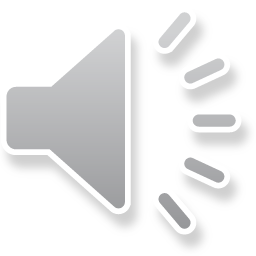 [Speaker Notes: Ch
55 Paul’s Arrest and Trials
1. Paul purifies himself – Acts 21:17-30 (Left Top)
2. Paul captured – Acts 21:31 – 22:29 (Center Top)
3. Paul before the Jewish Council – Acts 22:30 – 23:10 (Right Top)
4. God encourages Paul – Acts 23:11 (Right 2nd)
5. Conspiracy to kill Paul – Acts 23:12-22 (Right 3rd)
6. Paul escorted out of Jerusalem – Acts 23:23-35 (Bottom)
7. Paul before Felix – Acts 24:1-27 (Left near Bottom)
8. Paul before Festus – Acts 25:1-12 (Left Center)
9. Paul before Agrippa and Bernice – Acts 25:13 – 26:32 (Center)]
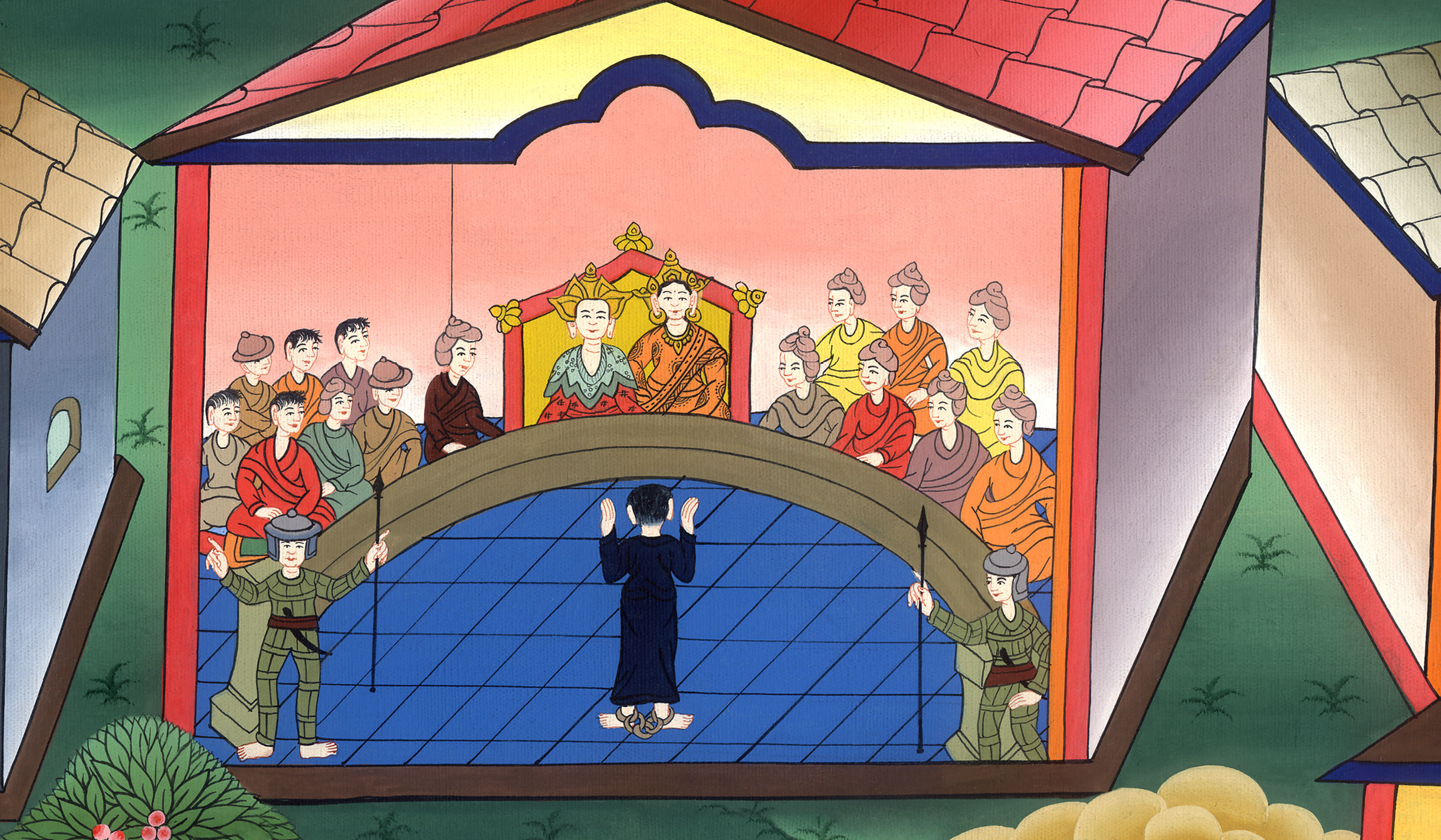 མཛད་པ 25,26
པའུ་ལུ་རྒྱལ་པོ་ཨག་རི་པཱ་ཡི་མདུན་དུ་ཁྲིད་པ།
མཛད་པ 25,26
པའུ་ལུ་རྒྱལ་པོ་ཨག་རི་པཱ་ཡི་མདུན་དུ་ཁྲིད་པ།
Paul before Agrippa – Acts 25:13 – 26:32
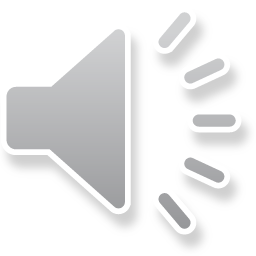 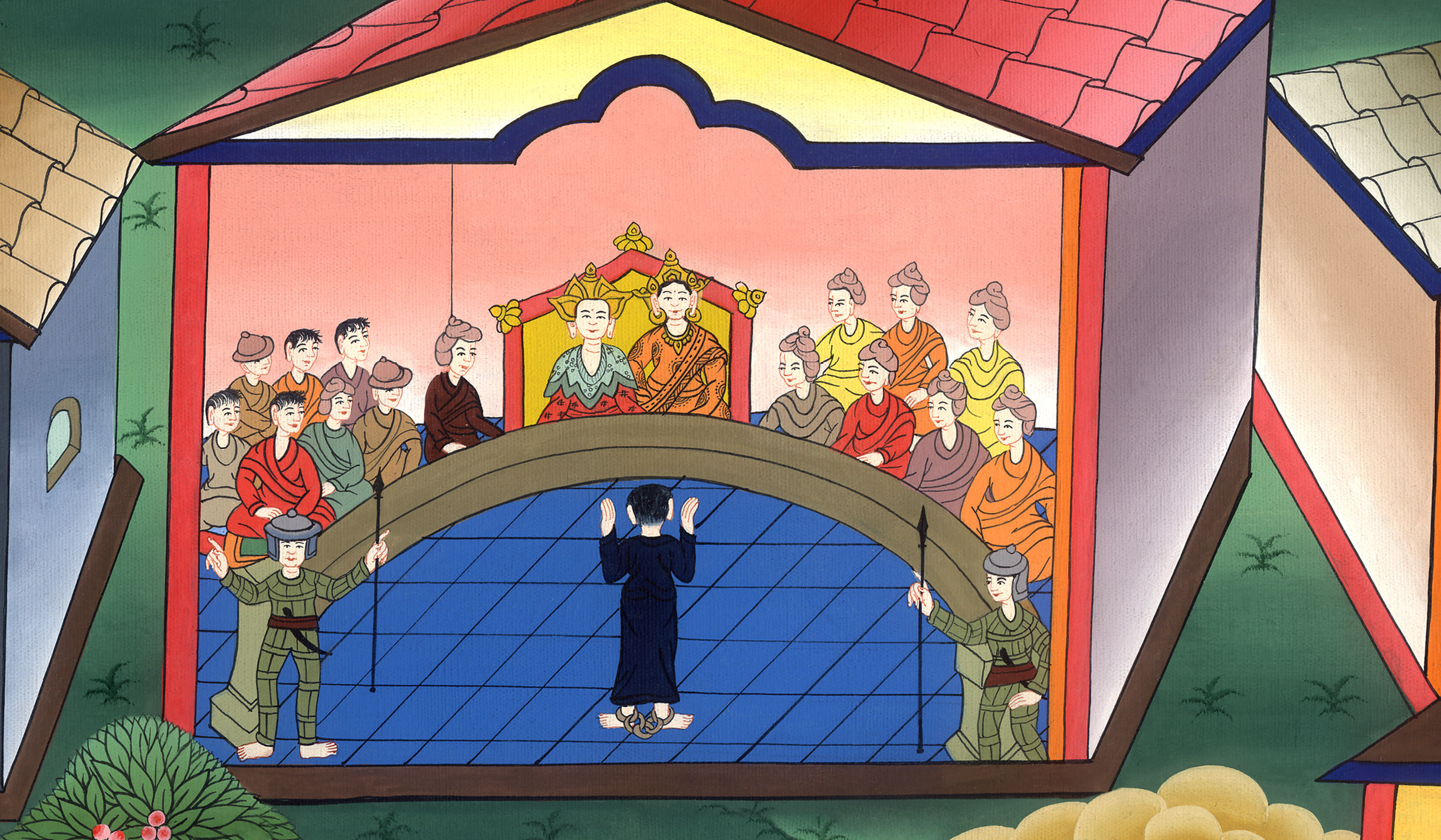 མཛད་པ 25,26
པའུ་ལུ་རྒྱལ་པོ་ཨག་རི་པཱ་ཡི་མདུན་དུ་ཁྲིད་པ།
This work is licensed under a Creative Commons Attribution-ShareAlike 4.0 International License
13ཉི་མ་ཁ་ཤས་འགོར་བའི་རྗེས་སུ་རྒྱལ་པོ་ཨག་རི་པཱ་དང་བཙུན་མོ་པུར་ནི་ཀཱེ་གཉིས་སེ་སར་རེ་ཡཱ་གྲོང་ཁྱེར་དུ་ཕེ་སི་ཏུ་ལ་འཚམས་འདྲི་བྱེད་པར་སླེབས།
13After several days had passed, King Agrippa and Bernice came down to Caesarea to pay their respects to Festus.
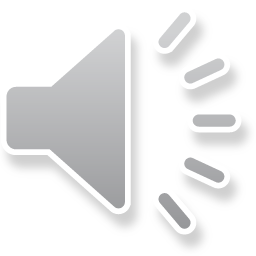 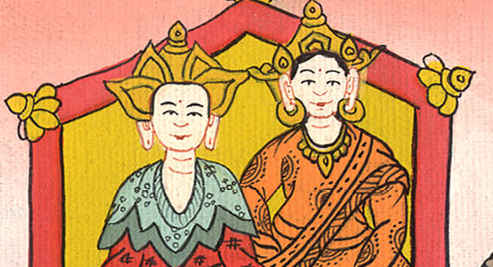 མཛད་པ 25:13
14ཁོ་ཚོ་དེར་ཉིན་མང་པོ་བསྡད་པས་ཕེ་སི་ཏུ་ཡིས་པའུ་ལུའི་གནས་ཚུལ་རྒྱལ་པོ་དང་གཏམ་གླེང་བྱས་པ་སྟེ་“ཕེ་ལིག་གིས་བཙོན་དུ་བཅུག་པའི་མི་ཞིག་ཡོད།
14Since they were staying several days, Festus laid out Paul’s case before the king: “There is a certain man whom Felix left in prison.
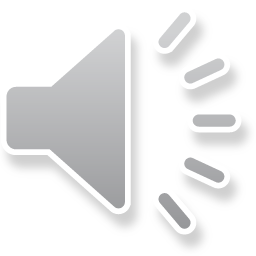 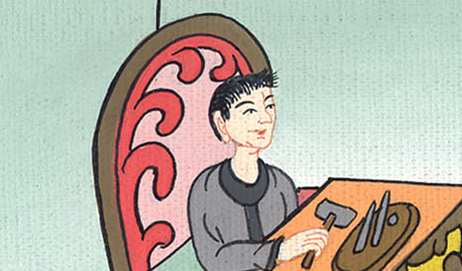 མཛད་པ 25:14
15ང་ཡེ་རུ་ཤ་ལེམ་ལ་ཡོད་དུས་ཡ་ཧུ་དཱ་པའི་བླ་ཆེན་དང་རྒན་པོ་རྣམས་ཀྱིས་ཁོ་ལ་ནག་ཉེས་བཙུགས་ཏེ་ཁྲིམས་གཅོད་གཏོང་དགོས་པར་བསྐུལ།
15While I was in Jerusalem, the chief priests and elders of the Jews presented their case and requested a judgment against him.
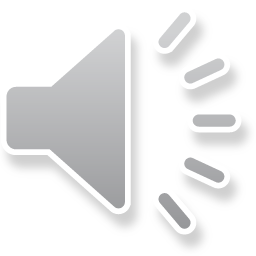 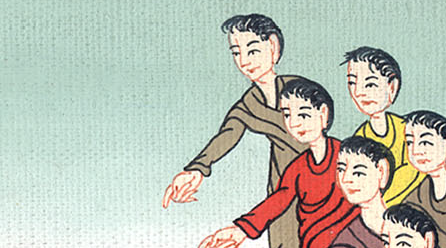 མཛད་པ 25:15
18ནག་ཉེས་འཛུགས་མཁན་རྣམས་ཡར་ལངས་ནས་ངའི་བསམ་པ་བཞིན་དུ་ཁོ་ལ་ཉེས་པ་ཅིའང་མ་བཙུགས་ཏེ།
(I Brought them to the court) 18But when his accusers rose to speak, they did not charge him with any of the crimes I had expected.
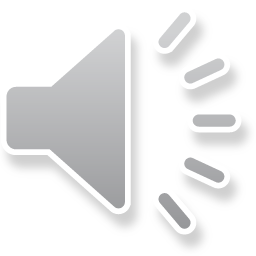 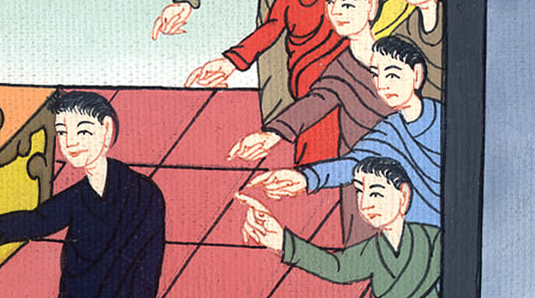 མཛད་པ 25:18
19རང་ཆོས་ཀྱི་རྣམ་པ་དང༌། ཡེ་ཤུ་ཞེས་བྱ་བ་ཞིག་ཤི་ནས་པའུ་ལུས་དེ་ནི་གསོན་པོར་འདུག་ཅེས་སྨྲས་པའི་སྐོར་ལ་རྩོད་པ་བྱས།
19They only had some contentions with him regarding their own religion and a certain Jesus who had died, but whom Paul affirmed to be alive.
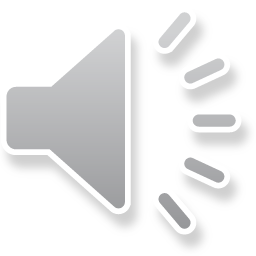 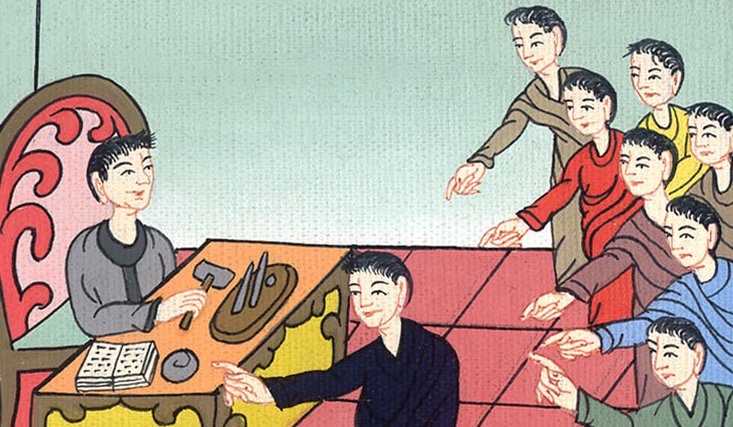 མཛད་པ 25:19
20དོན་དེ་འདྲི་གཅོད་བྱེད་སྟངས་མ་ཤེས་པས་ངས་ཁོ་ལ། ཡེ་རུ་ཤ་ལེམ་ལ་སོང་ནས་ངའི་མདུན་དུ་དོན་འདི་ཁྲིམས་གཅོད་མྱོང་བར་འདོད་དམ་ཞེས་དྲིས།
20Since I was at a loss as to how to investigate these matters, I asked if he was willing to go to Jerusalem and be tried there on these charges.
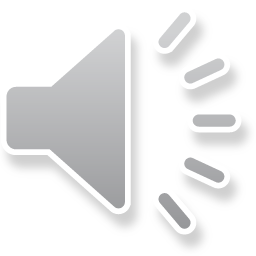 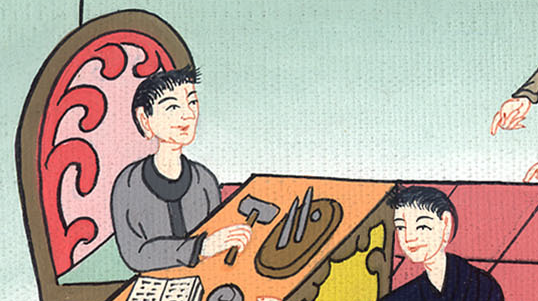 མཛད་པ 25:20
21འོན་ཀྱང་པའུ་ལུས་གོང་མའི་རྒྱལ་པོས་ཁྲིམས་ཐག་མ་བཅད་པའི་བར་དུ་འདིར་བཞག་པའི་ཞུ་བ་ཞུས་པའི་ཚེ། ངས་ཁོ་གོང་མའི་རྒྱལ་པོ་སེ་སར་ལ་མ་བཏང་བའི་བར་དུ་བཙོན་དུ་སྲུང་དགོས་པའི་བཀའ་བཏང་”ཞེས་བཤད།
21But when Paul appealed to be held over for the decision of the Emperor, I ordered that he be held until I could send him to Caesar.”
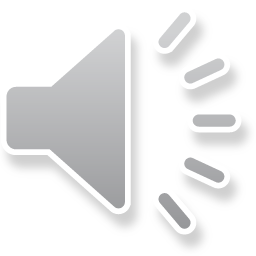 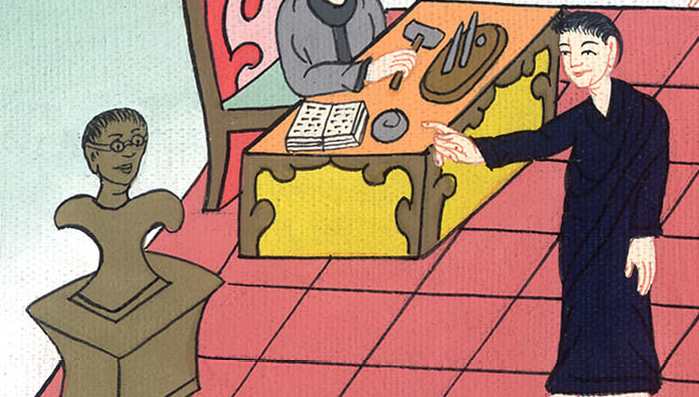 མཛད་པ 25:21
22དེ་ནས་རྒྱལ་པོ་ཨག་རི་པཱ་ཡིས་སྤྱི་ཁྱབ་ཕེ་སི་ཏུ་ལ་“ང་ཡང་མི་དེའི་གཏམ་ལ་ཉན་པར་དགའ་”ཞེས་ཟེར་བས་ཕེ་སི་ཏུ་ཡིས་“སང་ཉིན་གསན་པར་འགྱུར་”ཞེས་སྨྲས།
22Then Agrippa said to Festus, “I would like to hear this man myself.”
“Tomorrow you will hear him,” Festus declared.
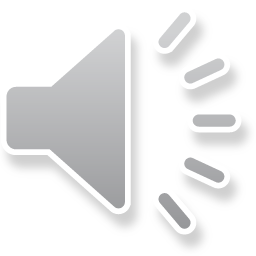 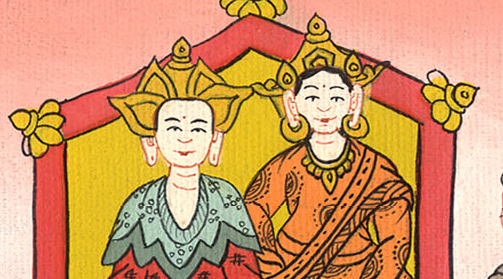 མཛད་པ 25:22
23དེའི་སང་ཉིན་རྔམ་བརྗིད་དང་ལྡན་པའི་སྒོ་ནས་རྒྱལ་པོ་ཨག་རི་པཱ་དང་བཙུན་མོ་པུར་ནི་ཀཱེ་དམག་མིའི་སྟོང་དཔོན་དང༌། གྲོང་ཁྱེར་གྱི་དཔོན་རིགས་དང་བཅས་པར་ཚོགས་ཁང་ལ་འཛུལ། སྤྱི་ཁྱབ་ཕེ་སི་ཏུ་ཡིས་བཀའ་བཏང་བས་པའུ་ལུ་ཁོ་ཚོའི་མདུན་དུ་འཁྲིད།
23The next day Agrippa and Bernice came with great pomp and entered the auditorium, along with the commanders and leading men of the city. And Festus ordered that Paul be brought in.
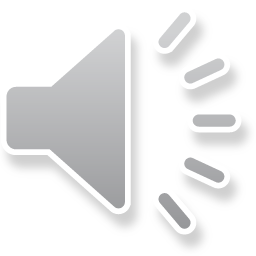 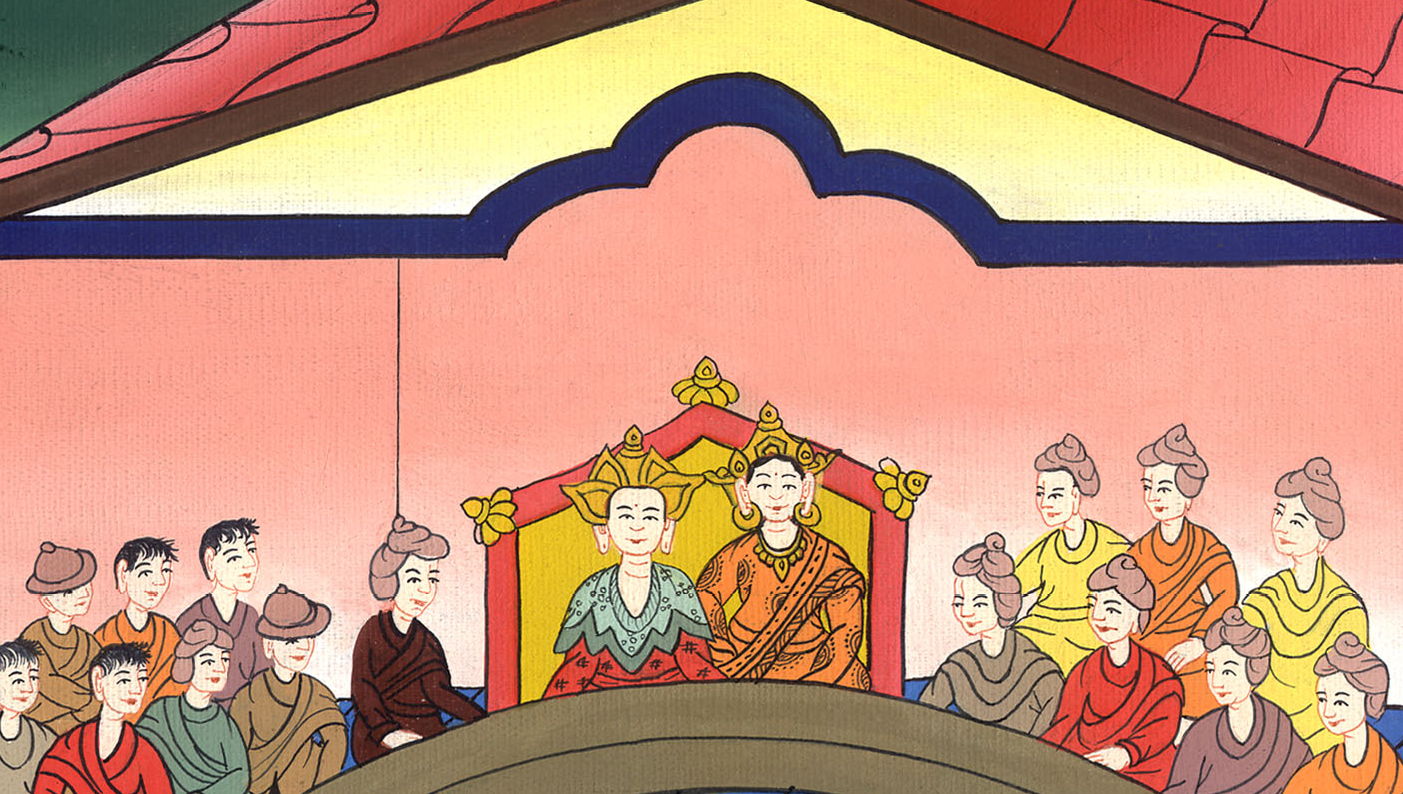 མཛད་པ 25:23
1རྒྱལ་པོ་ཨག་རི་པཱ་ཡིས་པའུ་ལུ་ལ་“གཏམ་བྱེད་ཆོག་”ཅེས་སྨྲས་ནས་པའུ་ལུས་ཕྱག་བརྐྱངས་ཏེ་ཉེས་སྐྱོན་མེད་པའི་སྐོར་ཁོ་རྣམས་ལ་གསལ་བཤད་བྱེད་དེ་
1Agrippa said to Paul, “You have permission to speak for yourself.”
Then Paul stretched out his hand and began his defense:
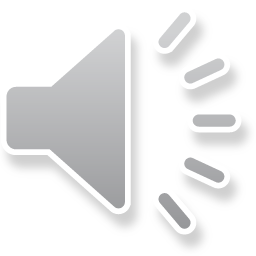 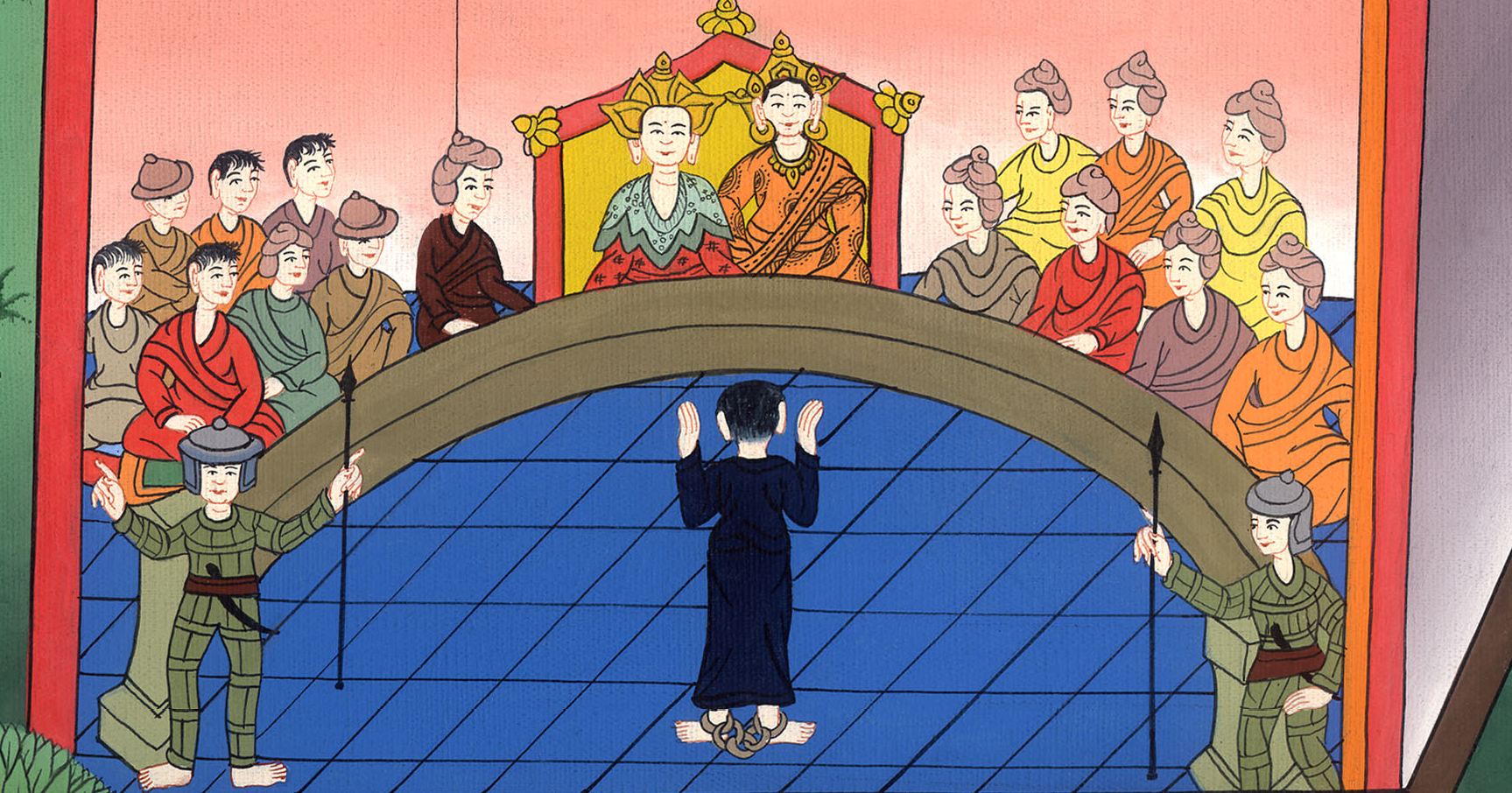 མཛད་པ 26:1
2“ཀྱེ་རྒྱལ་པོ་ཨག་རི་པཱ་ལགས། ཡ་ཧུ་དཱ་པ་རྣམས་ཀྱིས་ང་ལ་ཉེས་འགེལ་བྱས་པའི་དོན་ཐམས་ཅད་ལ་བལྟས་ནས་དེ་རིང་ཁྱེད་ཀྱི་མདུན་དུ་ངས་ང་ལ་སྐྱོན་མེད་པའི་སྐོར་ཤོད་པར་ཤིན་ཏུ་དགའོ།
2“King Agrippa, I consider myself fortunate to stand before you today to defend myself against all the accusations of the Jews,(The Jews know that I lived by the rules of the Pharisees)
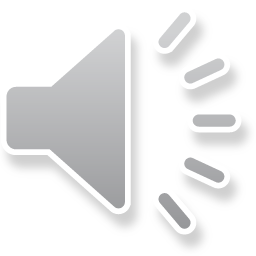 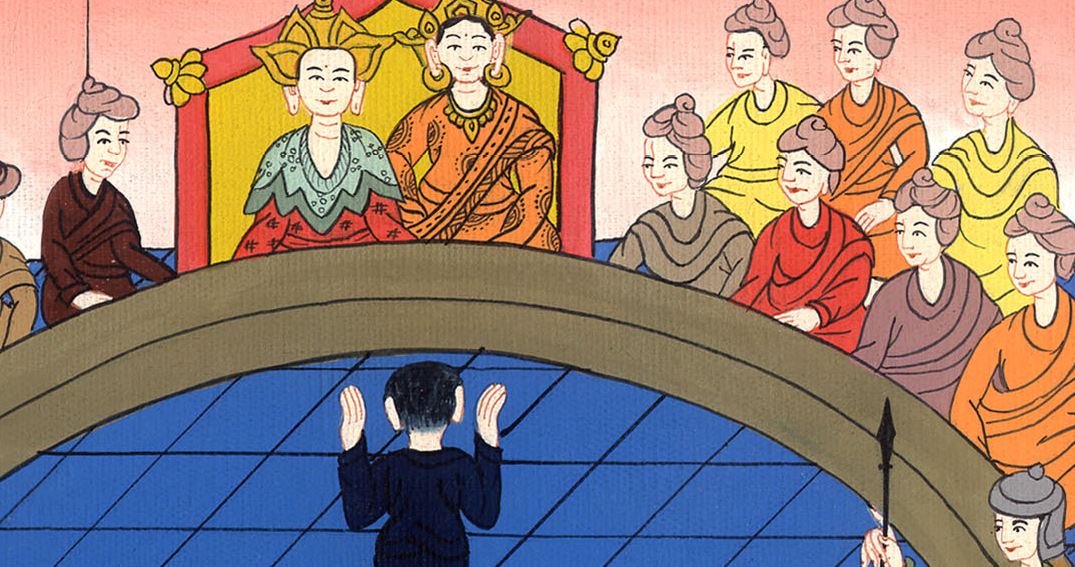 མཛད་པ 26:2
6དཀོན་མཆོག་གིས་ངེད་རྣམས་ཀྱི་མེས་པོ་རྣམས་ལ་ཞལ་གྱིས་བཞེས་པའི་མནའ་ལ་ངས་ཡིད་རྟོན་བྱས་པའི་རྐྱེན་གྱིས་ད་ལྟ་ཁྲིམས་གཅོད་མྱོང༌།
6And now I stand on trial because of my hope in the promise that God made to our fathers,
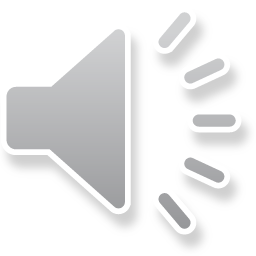 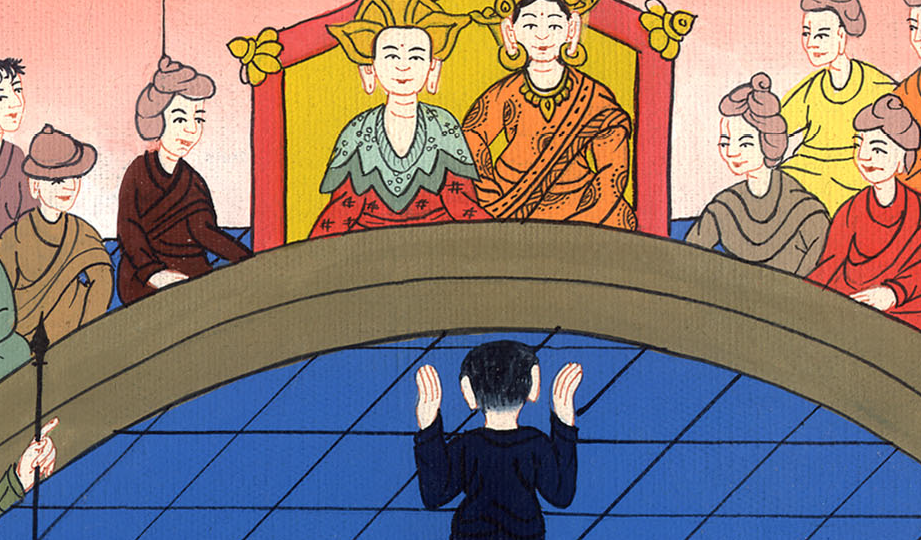 མཛད་པ 26:6
8ཁྱེད་ཚོའི་ནང་ནས་སུ་ཞིག་གིས་དཀོན་མཆོག་གིས་གཤིན་པོ་རྣམས་སླར་གསོན་པར་མཛད་པར་ཡིད་ཆེས་བྱེད་མི་སྲིད་སྙམ་པ་དེ་ཅིའི་ཕྱིར།
8Why would any of you consider it incredible that God raises the dead?
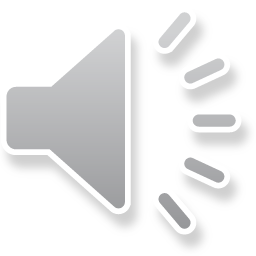 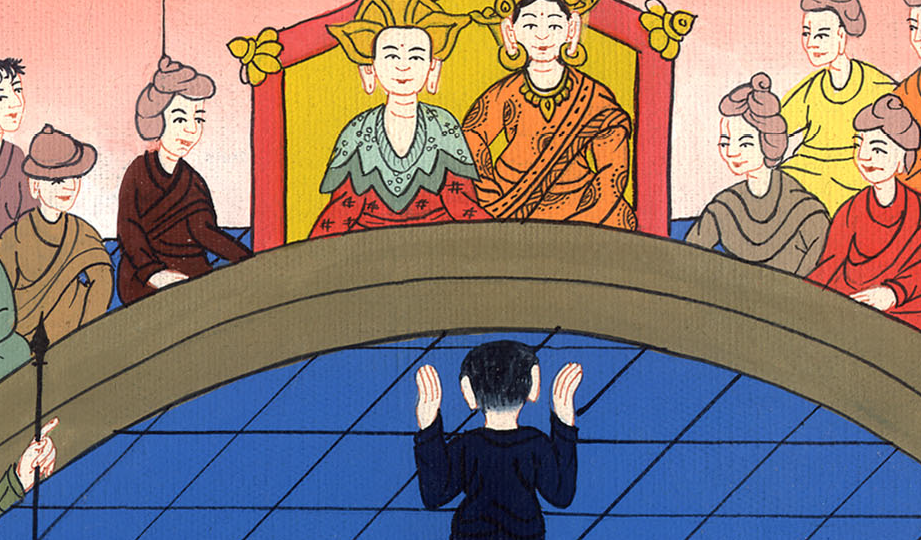 མཛད་པ 26:8
9ངས་ཀྱང་ན་ཙ་རེལ་པ་ཡེ་ཤུའི་མཚན་ལ་རྒོལ་ཅི་ཐུབ་བྱེད་དགོས་པར་བསམས་པས།
9So then, I too was convinced that I ought to do all I could to oppose the name of Jesus of Nazareth.(I put many believers in prison and sentenced them to death)
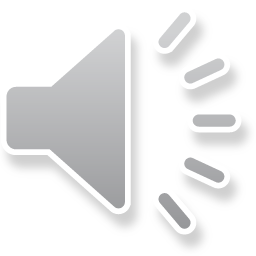 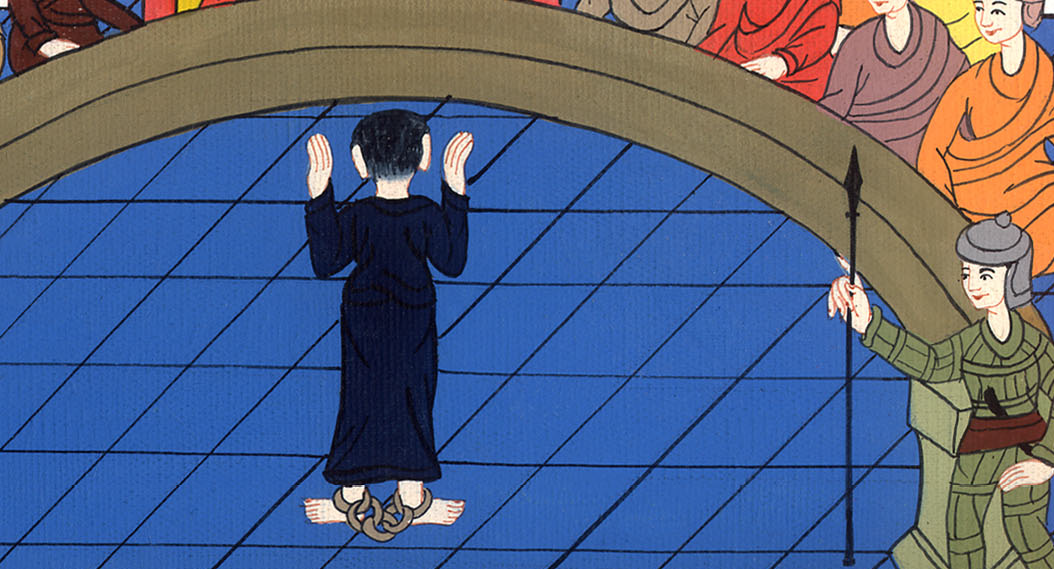 མཛད་པ 26:9
12དེ་ལྟར་བྱེད་པའི་དུས་སུ། ང་ལ་བླ་ཆེན་གྱི་དབང་དང་ཆོག་མཆན་ཐོབ་སྟེ་དཱ་མེ་སེག་གྲོང་ཁྱེར་དུ་འགྲོ་བཞིན་ཡོད། 13རྒྱལ་པོ་ཨག་རི་པཱ་ལགས། ལམ་བར་དུ་ཉིན་གུང་ཞིག་ལ་ངས་ནམ་མཁའ་ནས་ཉི་མའི་འོད་ལས་ཆེ་བ་ཞིག་ང་དང་ངའི་ལམ་གྲོགས་ཀྱི་ཕྱོགས་བཞིར་འཕྲོས་པར་མཐོང༌། 14ང་ཚོ་ཚང་མ་ས་ལ་འགྱེལ་དུས། ཡ་ཧུ་དཱ་པའི་སྐད་ནས་ང་ལ། ཤ་ཨུལ། ཤ་ཨུལ། ཁྱོད་ཀྱིས་ང་ལ་ཅིའི་ཕྱིར་གནོད་སྐྱེལ། ཕྱུགས་རྫིའི་ལྕག་ཚན་ལ་རྡོག་རྒྱག་བཞུས་ན་ཁྱོད་ལ་གནོད་པ་ཡོང་ཞེས་གསུངས་པའི་སྒྲ་ཞིག་ཐོས་བྱུང༌།
12In this pursuit I was on my way to Damascus with the authority and commission of the chief priests. 13…. I saw a light from heaven, …14… I heard a voice say to me in Hebrew, ‘Saul, Saul, why do you persecute Me? …
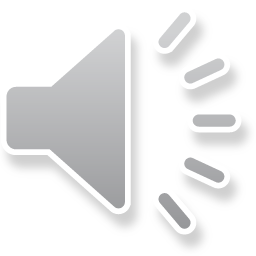 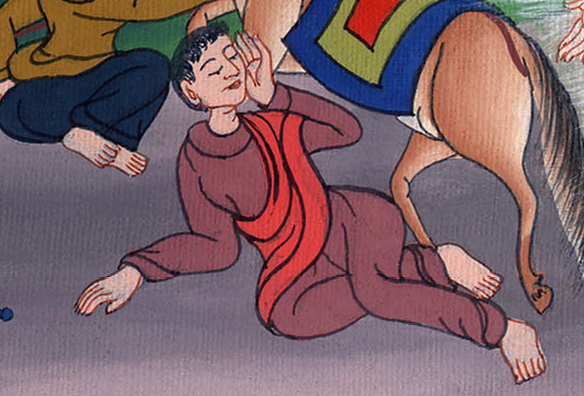 མཛད་པ 26:12-14
15ངས་གཙོ་བོ་ལགས། ཁྱེད་སུ་ཡིན་ཞེས་བཤད་པས་ཁོང་གིས་ང་ནི་ཁྱོད་ཀྱིས་གནོད་སྐྱེལ་བཞིན་པ་ཡེ་ཤུ་ཡིན་ནོ། 16ད་ཡར་ལོངས་ཤིག ཁྱོད་ཀྱིས་གང་མཐོང་བ་འདི་དང༌། ངས་ཁྱོད་ལ་སྟོན་པར་འགྱུར་བའི་དོན་ལ་དཔང་པོ་བྱེད་ཅིང༌། ཁྱོད་ནི་ངའི་གཡོག་པོར་སྐོ་བའི་ཆེད་དུ་མངོན་པར་གྱུར།
15‘Who are You, Lord?’ I asked.
‘I am Jesus, whom you are persecuting,’ the Lord replied. 16‘But get up and stand on your feet. For I have appeared to you to appoint you as a servant and as a witness of what you have seen from Me and what I will show you.
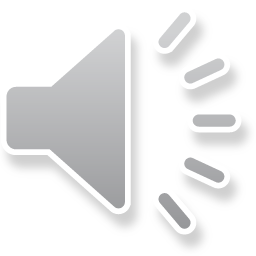 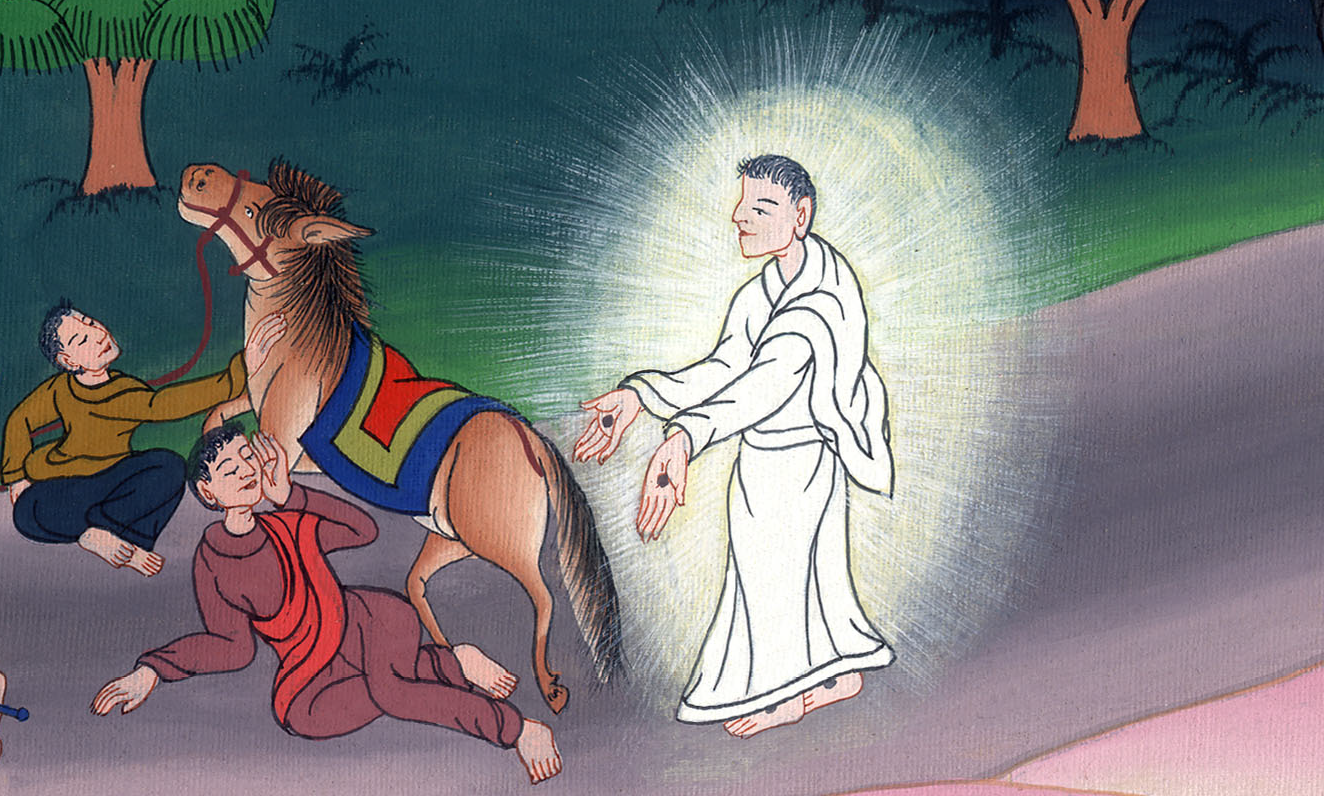 མཛད་པ 26:15,16
19ཀྱེ་རྒྱལ་པོ་ཨག་རི་པཱ་ལགས། དེ་ནས་ངས་དཀོན་མཆོག་གི་ཞིང་ཁམས་ནས་བྱུང་བའི་ཞལ་གཟིགས་བཞིན་དུ་སྒྲུབས་ཏེ། 20ཐོག་མར་དཱ་མེ་སེག་གྲོང་ཁྱེར་དང༌། གཉིས་པར་ཡེ་རུ་ཤ་ལེམ། ཡ་ཧུ་དཱ་ཡུལ་ཀུན། མཐའ་མར་ཡ་ཧུ་དཱ་པ་མིན་པ་རྣམས་ལའང་དེ་ཚོས་སྤྱོད་པ་ངན་པ་སྤངས་ཏེ་སེམས་དཀོན་མཆོག་གི་ཕྱོགས་སུ་བསྒྱུར་ནས། དེ་དང་མཐུན་པའི་བྱ་བ་བྱེད་དགོས་པར་བསྒྲགས།
19So then, King Agrippa, I was not disobedient to the heavenly vision. 20First to those in Damascus and Jerusalem, then to everyone in the region of Judea, and then to the Gentiles, I declared that they should repent and turn to God, performing deeds worthy of their repentance.
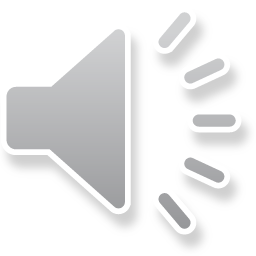 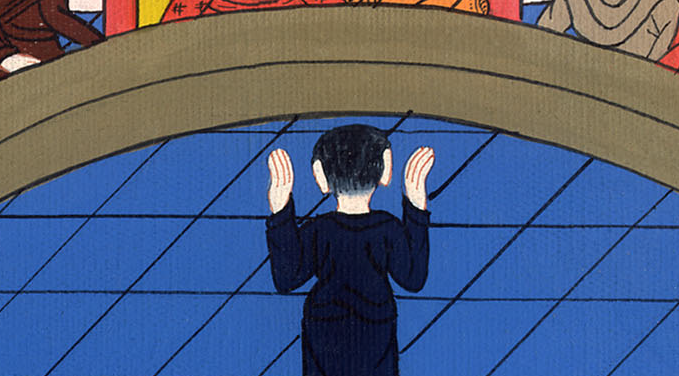 མཛད་པ 26:19-20
24པའུ་ལུས་དེ་ལྟར་གསུངས་པའི་དུས་སྤྱི་ཁྱབ་ཕེ་སི་ཏུ་ཡིས་སྐད་ཆེན་པོས་“པའུ་ལུ། ཁྱོད་སྦྱངས་པ་བྱེད་རྒྱུ་མང་དྲགས་པས་སྨྱོས་སོ་”ཞེས་བཤད་ནས། 25པའུ་ལུས་“མི་རྗེ་ཕེ་སི་ཏུ་ལགས། ང་སྨྱོ་བ་མིན་ཏེ་བདེན་པ་དང་ཁ་གསལ་བའི་གཏམ་སྨྲ།
24At this stage of Paul’s defense, Festus exclaimed in a loud voice, “You are insane, Paul! Your great learning is driving you to madness!”
25But Paul answered, “I am not insane, most excellent Festus; I am speaking words of truth and sobriety.
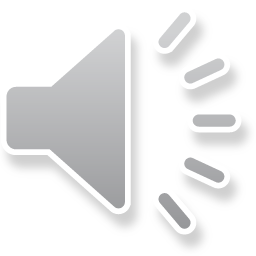 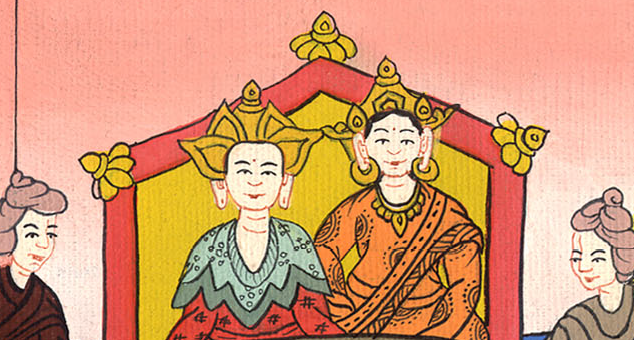 མཛད་པ 26:24,25
26གང་ལགས་ཤེ་ན། དོན་དེ་རྣམས་ལྐོག་ཏུ་མ་བསྒྲུབས་པས་རྒྱལ་པོས་དེ་ལ་ངེས་པར་དོ་སྣང་བྱས་ཏེ་མཁྱེན་པས་ངས་འཇིགས་པ་མེད་པའི་སྒོ་ནས་ཁོང་ལ་བཤད།
26For the king knows about these matters, and I can speak freely to him. I am confident that none of this has escaped his notice, because it was not done in a corner.
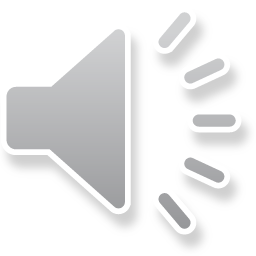 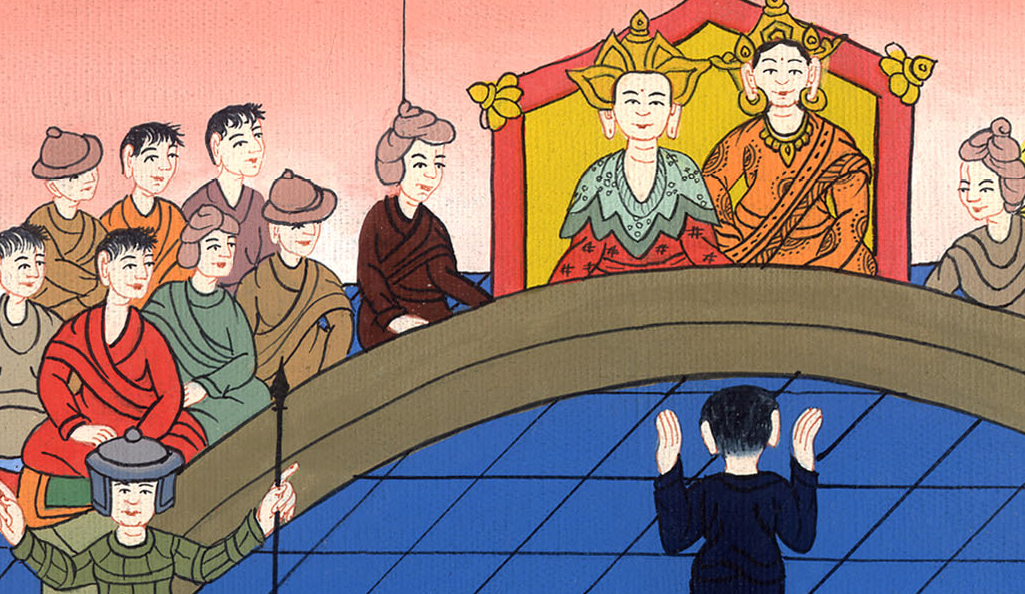 མཛད་པ 26:26
28ལན་དུ་ཨག་རི་པཱ་ཡིས་པའུ་ལུ་ལ་“ཁྱོད་ཀྱིས་ང་ལ་དུས་ཅུང་ཟད་བསྐུལ་བ་ཙམ་གྱིས་ང་མཱ་ཤི་ཀ་པ་ཞིག་ཏུ་འགྱུར་བར་འདོད་དམ་”ཞེས་སྨྲས།
28Then Agrippa said to Paul, “Can you persuade me in such a short time to become a Christian?”
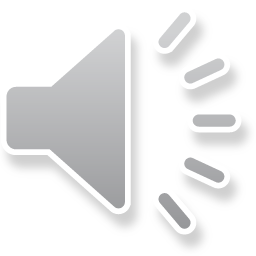 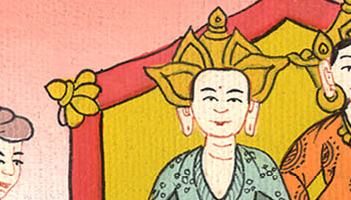 མཛད་པ 26:28
29པའུ་ལུས་“དུས་ཅུང་ཟད་དམ་རིང་པོ་ཅི་ཡིན་རུང༌། ཁྱེད་རང་མ་ཟད་ངའི་གཏམ་ལ་དེ་རིང་གསན་མཁན་ཐམས་ཅད་ལྕགས་ཐག་འདི་མ་གཏོགས་པར་ང་དང་འདྲ་བར་འགྱུར་བ་དེ་ངས་དཀོན་མཆོག་ལ་སྨོན་ལམ་འདེབས་”ཞེས་གསུངས།
29“Short time or long,” Paul replied, “I wish to God that not only you but all who hear me this day may become what I am, except for these chains.”
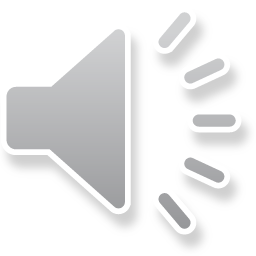 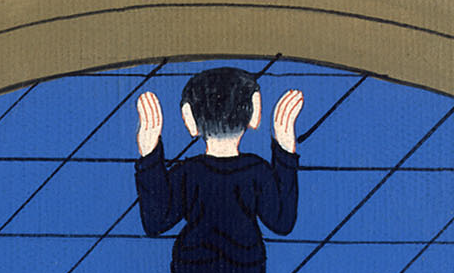 མཛད་པ 26:29
30རྒྱལ་པོ་དང༌། སྤྱི་ཁྱབ། པུར་ནི་ཀཱེ་ལ་སོགས་པའི་དེར་སྡོད་ཡོད་པ་རྣམས་ཡར་ལངས་ཏེ། 31ཕྱིར་ཐོན་དུས་ཁོ་ཚོས་གཅིག་གིས་གཅིག་ལ་“མི་འདིས་སྲོག་ཁྲིམས་གཏོང་བའམ་བཙོན་དུ་བཅུག་དགོས་པའི་བྱ་བ་ཅིའང་བྱས་མེད་”ཅེས་བཤད།
30Then the king and the governor rose, along with Bernice and those seated with them. 31On their way out, they said to one another, “This man has done nothing worthy of death or imprisonment.”
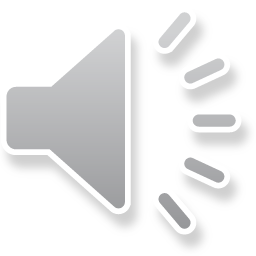 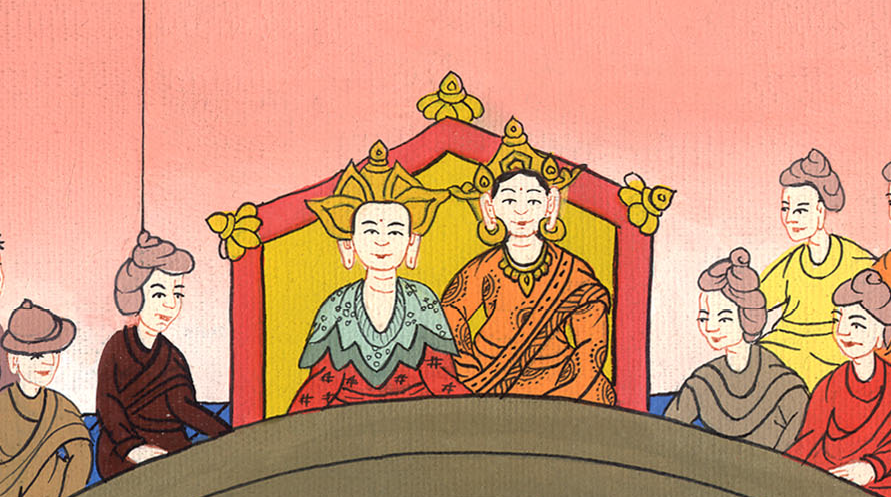 མཛད་པ 26:30,31
32རྒྱལ་པོ་ཨག་རི་པཱ་ཡིས་སྤྱི་ཁྱབ་ཕེ་སི་ཏུ་ལ་“མི་འདིས་གོང་མའི་རྒྱལ་པོ་སེ་སར་ལ་སྙན་ཞུ་ཕུལ་མེད་ན། གྲོལ་བར་འགྱུར་རོ་”ཞེས་སྨྲས་སོ། །
32And Agrippa said to Festus, “This man could have been released if he had not appealed to Caesar.”
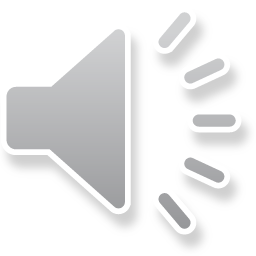 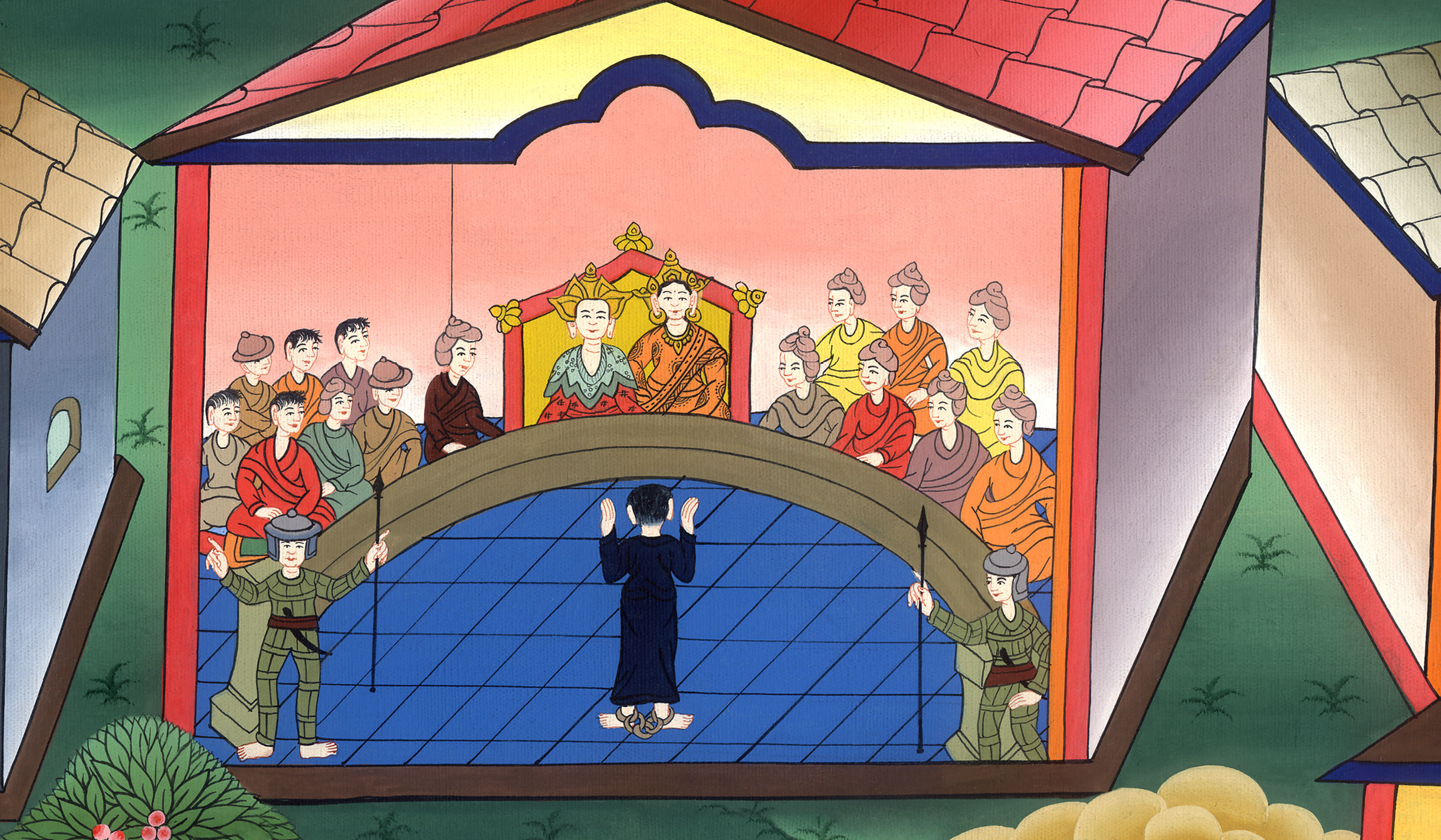 མཛད་པ 26:32